Tenure and RecontractingAugust 27, 2018
Senate T&R chairperson
	Kevin dahm
Four Formal Reviews
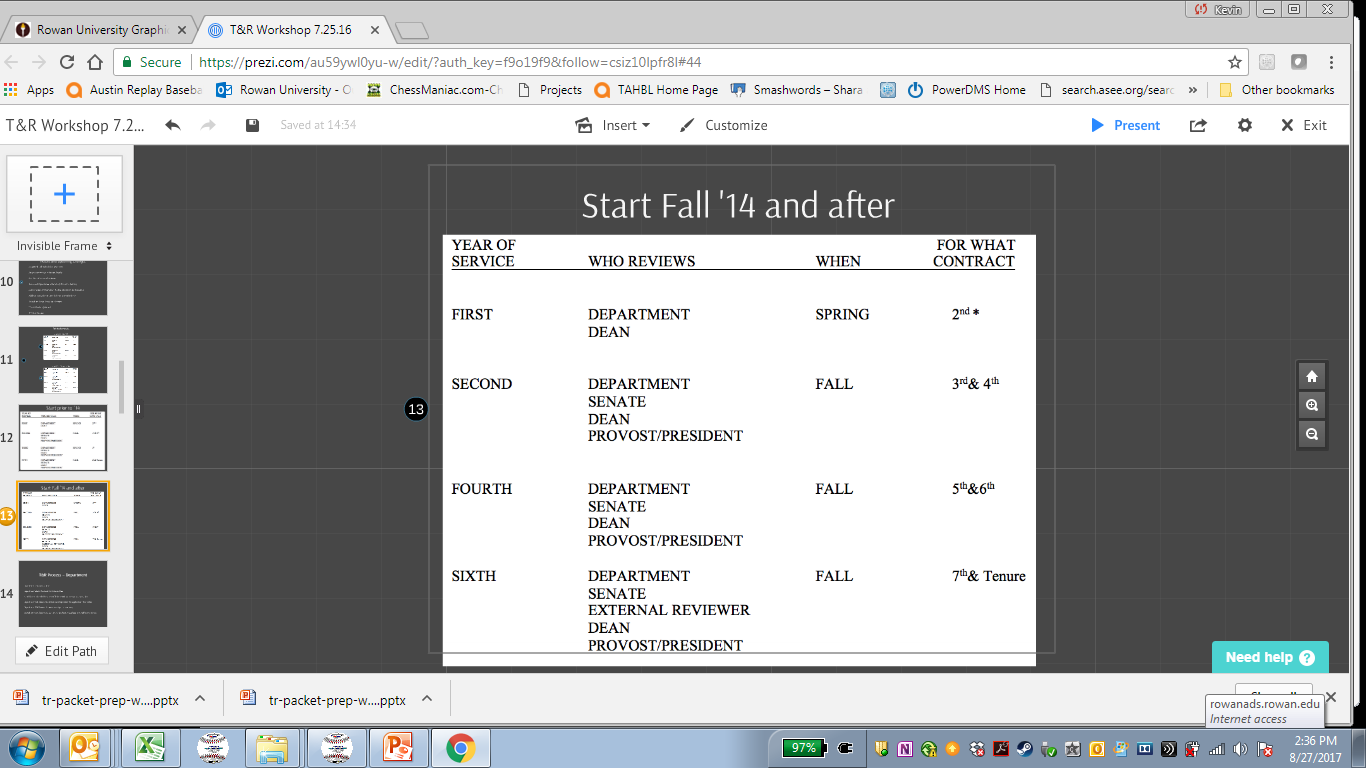 Goals of the Review Process
Make an accurate assessment about candidates' long term value to the university community

Provide clear and accurate feedback to candidates in each review cycle
Resources
Tenure and Recontracting MOA and forms available at:

https://sites.rowan.edu/academic-affairs/aftlocalagreements.html
T&R Review: Department Tasks
Department approves criteria
Department elects the Dept. T&R Committee
Candidate works with Department T&R Committee to prepare application 
Department T&R Committee reviews and appraises the application, then votes 
Department T&R Committee members sign the summary, candidate has right to respond
Signed summary becomes a part of the application package reviewed by the Senate
T&R Review: Senate Committee
University Senate T&R Committee Chair is elected and committee members are selected
Representatives from faculty of all colleges, as well as professional staff
AFT representative ensures all proper procedures are followed
Senate Committee Review
Candidate submits one original application and supplemental folder and one PDF application
T&R Committee meets to discuss each candidate’s packet in detail
Senate committee votes and writes a summary letter(s) including numerical vote 
Senate committee chair and candidate sign summary evaluation letter, candidate has right to respond
Signed letter becomes part of the packet forwarded to the President/Provost with the candidate's original packet
Senate Committee: Hearings
“No” vote from the department or “no” vote from Senate triggers a hearing
University Senate T&R Committee can schedule a hearing if it deems important information is missing
Purpose of the hearing is to gather additional information
Senate T&R Committee meets separately with candidate and the candidate’s department committee
Senate T&R Committee, the candidate and the department are each entitled to an AFT representative
T&R Process: President/Provost
Dean reviews candidate’s folder, prepares a recommendation to the Provost/President, and gives the candidate a copy
Provost/President reviews the candidate’s folder and all forwarded recommendations, formulates his/her own recommendation, and notifies the Senate T&R Committee and the candidate
Tenure is conferred at Board of Trustees meeting and begins in September of Year 7
Tenure Criteria
Teaching
Scholarly and Creative Activity Professional Development
Service to University Community
Service to Wider and Professional Community
Tenure Criteria
Criteria are defined university-wide by the collective bargaining agreement

Department documents provide specific interpretation of university criteria
Expectations
Teaching effectiveness  is an important feature of all reviews
Scholarship- focus on plan early, achievement in later reviews
Expectations for service increase through the process 
Committee is examining the trajectory for each area
Application Packet Contents
Application Form
Curriculum Vita
Executive Summary
Job Description
Courses Taught and Adjusted Load
Approved Department T&R Document
Application Packet Contents
Candidate Self Assessment
Teaching
Scholarly and Creative Activity Professional Development
Service to University Community
Service to Wider and Professional Community
Department Evaluation
Previous Evaluations
Supplemental Folder
Teaching
Self-assessment
Student evaluations (current cycle) & candidate’s response
Peer evaluations (current cycle) & candidate’s response
Student evaluations (all prior cycles)
Peer evaluations (all prior cycles)
Plans for future growth
Peer Evals and Student Evals
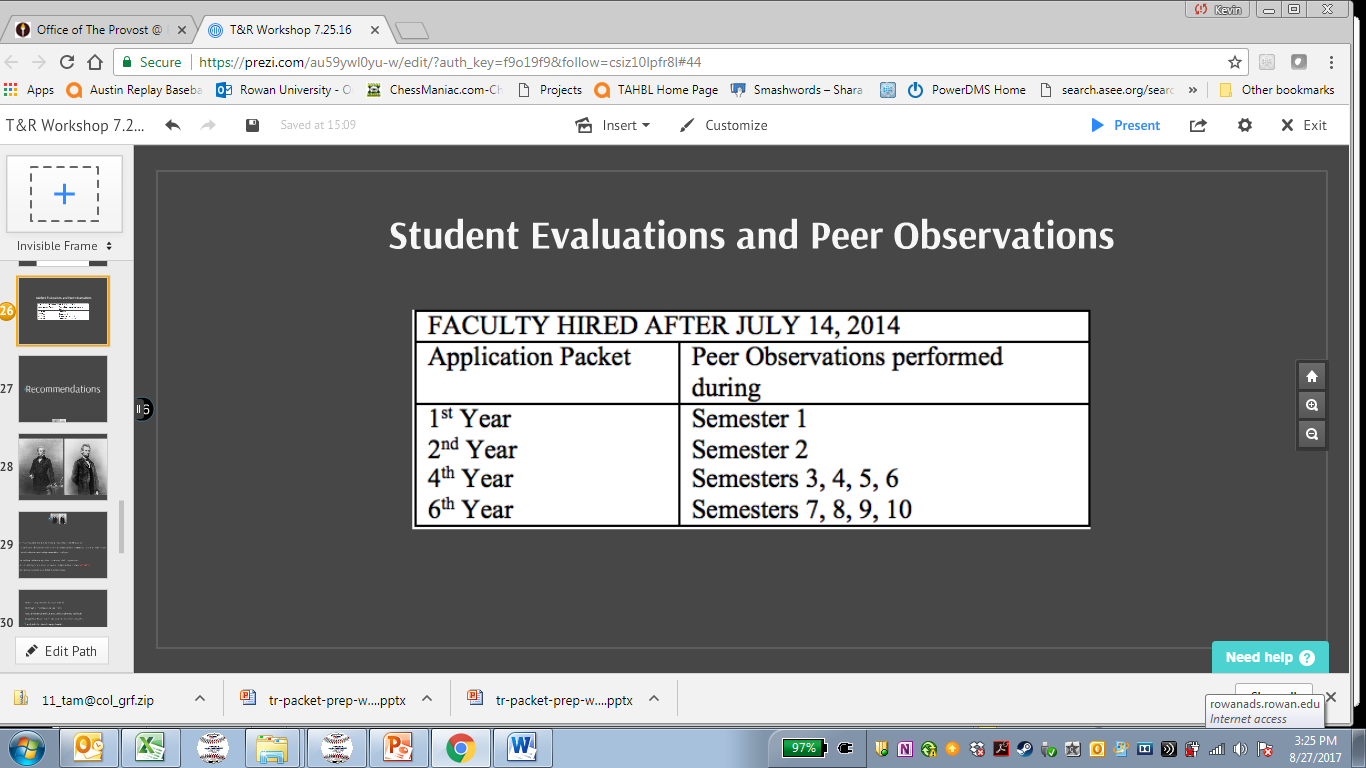 One peer eval per semester
Student evals from at least half of courses taught
Scholarly/Creative Activity or Professional Development
Self-assessment

External review (fourth cycle, Scholarly/Creative Activity only)

Plans for future growth
Self-Assessment
Accessible to people who are not subject matter experts
CITE EVIDENCE
Relate explicitly to T&R criteria
Make the case that activity is sustainable
Recommendations
Anticipate external reviewer feedback
Establish a scholarly plan
Check alignment of work with departmental document 
Consider what venues are valid, and how are they valued
Provide context for scholarly work (i.e. multiple authorship and journal standing)
Grant expectations
Service to University Community
Self-assessment
Plans for future growth
Service to University Community
Self-assessment
Why have your chosen particular areas of service 
Explain scope of the contribution if not self explanatory
Plans for future growth
Leadership opportunities
Service to Wider and Professional Community
Self-assessment
Why have your chosen particular areas of service 
Explain scope of the contribution if not self explanatory
Plans for future growth
Leadership opportunities
Recommendations
It’s a living document
Checklist items
Student evaluations
Peer observations
All prior reviews
Recommendations
Make a strong, positive case
Be thoughtful and reflective
Be thorough but emphasize accomplishments since last review
Provide clear dates
Respond explicitly to feedback from prior reviews
Organizational Notes
Check and double-check file organization
Check spelling and grammar
Provide a blank copy of the student evaluation form completed by your students
Explain the scoring of the student evaluations, including the range (0-4? 1-5?) and value (5 = poor? 5 = excellent) of points
Create a table that summarizes student evaluations with dates and classes by semester
Organizational Notes
Number all pages sequentially
When inserting pages use letters with numbers (14, 14A, and 15, etc.)
Two-sided copies are okay
Put supporting material in supplemental binder
Use section tabs and a table of contents for the supplemental binder
Problems to avoid
Missing page numbers
Lack of reflection
Publications not clearly described
Missing signatures and dates
Missing student evaluations or peer observations
Missing copies of evaluations from previous review cycle
Not following the Senate review check list
Questions and Discussion
Deadlines: Page 6 of MOA
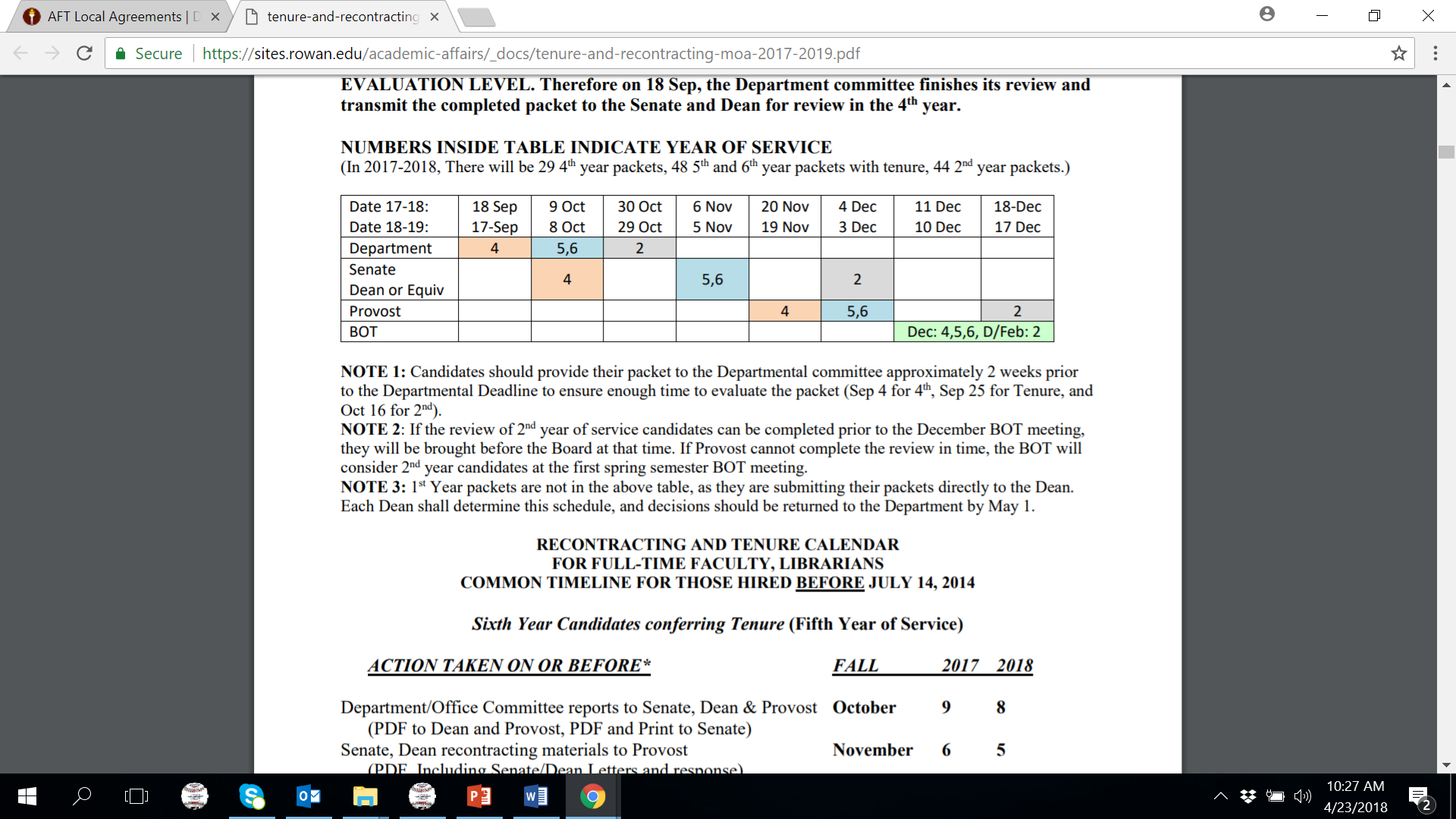